ВИКТОРИНА ПО ПРЕДМЕТУ «ПИСЬМО И РАЗВИТИЕ РЕЧИ»
5 КЛАСС
ПОЧКИ НА ДЕРЕВЬЯХ
РЕКА
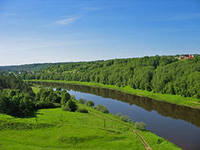 РУЧЕЙ
ЛАСТОЧКА
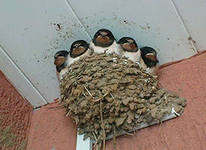 ГРАЧ
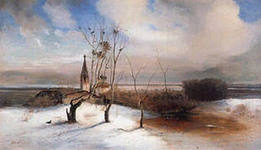 ЧЕРЁМУХА
ВЕСНА
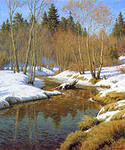 ВИКТОРИНА
УГАДАЙКА